Einführung in die ProgrammierungProf. Dr. Bertrand Meyer
Lektion 9: Abstraktion
Heutige Themen
Abstraktion, vor allem funktionale Abstraktion

Der Begriff der Routine

Das letzte Wort zu Features: alle Featurekategorien

Das Prinzip des einheitlichen Zugriffs (Uniform Access Principle)

Abstraktionen und Kundenprivilegien

Das Geheimnisprinzip
Routine: eine Abstraktion eines Algorithmus
Abstrahieren heisst, die Essenz eines Konzeptes zu erfassen und Details und Angaben zu ignorieren

Will heissen:
Einige Informationen weglassen
Dem Ergebnis der Abstraktion einen Namen geben 

In der Programmierung:
Datenabstraktion: Klasse

Abstraktion eines (operativen) Algorithmus: Routine
Eine Routine wird auch Methode genannt
Oder Subprogramm oder Subroutine
Eine Routine ist eine der zwei Featurekategorien…
... die andere Kategorie sind die Attribute.


Wir sind schon zahlreichen Routinen (als Features) begegnet, allerdings ohne den Namen zu kennen
Eine Routine
r (arg : TYPE ; ...)
		-- Kopfkommentar.
	require
		Vorbedingung (Boole‘scher Ausdruck)
	do

		Rumpf (Instruktionen) 

	ensure
		Nachbedingung (Boole‘scher Ausdruck)
	end
Gebrauch von Routinen
Von unten nach oben (bottom-up): Erfasse den existierenden Algorithmus, wenn möglich wiederverwendbar

Von oben nach unten (top-down): Platzhalter-Routinen — Eine attraktive Alternative zu Pseudocode
build_route
		-- Eine Route bauen und
		-- damit arbeiten.
	do
		create_opera_route
		Zurich add_route 
			(Opera_route)
		Opera_route  reverse
     end
create_opera_route
          -- Route erzeugen und
          -- Teilstrecken hinzufügen.
     do
          -- TODO
          -- BM, 26 Oct 2011
    end
Methodologie: “TODO”-Einträge sollten informativ sein
Zwei Arten von Routinen
Prozedur: gibt kein Resultat zurück
Ergibt einen Befehl
Aufrufe sind Instruktionen

Funktion: gibt ein Resultat zurück	f (arg : TYPE; ...): RESULT_TYPE 
				... (Der Rest wie zuvor) ...

Ergibt eine Abfrage
Aufrufe sind Ausdrücke
Features: Die ganze Wahrheit
Eine Klasse wird durch ihre Features charakterisiert.
Jedes Feature ist eine Operation auf den korrespondierenden Elementen: Abfrage oder Befehl.
Features sind der Leserlichkeit halber in verschiedene Kategorien eingeteilt.
Klassenklauseln:
Noten (Indexierung)
Vererbung
Erzeugung
Feature (mehrere)
Invariante
Anatomie einer Klasse:
Demo
[Speaker Notes: Vereinfachung]
Features: die ganze Wahrheit
Kundenansicht(Spezifikation)
Interne Ansicht (Implementation)
Befehl
Prozedur
Routine
Kein Resultat
Berechnung
Feature
Feature
Feature
Feature
Gibt Resultat zurück
Funktion
Berechnung
Abfrage
Speicherzugriff
Speicherzugriff
Attribut
John McCarthy 1927-2011
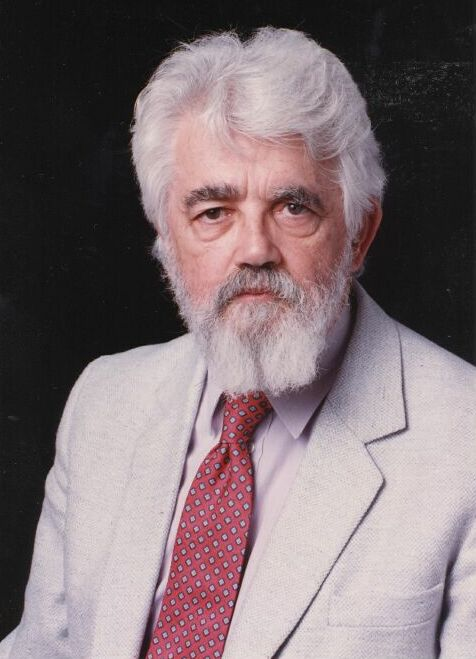 Das Prinzip des einheitlichen Zugriffs*
Dem Kunden ist es egal, ob sie 
etwas berechnen oder 
im Speicher nachschauen
*Uniform access principle
Das Prinzip des einheitlichen Zugriffs: Beispiel
saldo = liste_der_einzahlungen.total – liste_der_abhebungen.total
liste_der_einzahlungen
200
300
500
1000
(A1)
liste_der_abhebungen
800
100
100
liste_der_einzahlungen
200
300
500
1000
liste_der_abhebungen
(A2)
800
100
100
saldo     1000
Ein Aufruf wie z.B.  ihr_konto.saldo
könnte ein Attribut oder eine Funktion benutzen
Das Prinzip des einheitlichen Zugriffs
Dem Kunden ist es egal, ob sie 
etwas berechnen oder 
im Speicher nachschauen
Das Prinzip des einheitlichen Zugriffs
Etwas technischer ausgedrückt:
Eine Abfrage sollte für Kunden auf die gleicheWeise aufrufbar sein, egal ob sie als Attribut oder Funktionimplementiert wurde
Ein Objekt hat eine Schnittstelle
set
x
y
set_x
set_y
Ein Objekt hat eine Implementation
set
first
x
y
set_x
count
set_y
Das Geheimnisprinzip
set
x
y
set_x
set_y
Was Kunden tun können
class STATION  feature

	name : STRING
				-- Name.

	position : VECTOR
				-- Position im Bezug auf das Stadtzentrum.


	set_position (new_x, new_y : REAL)
				-- Position setzen.
			do
				position set (new_x, new_y)
			end

end
Was Kunden nicht tun können
class STATION  feature

	name : STRING
				-- Name.

	position : VECTOR
				-- Position im Bezug auf das Stadtzentrum.

	set_position (new_x, new_y : REAL)
				-- Position setzen.
			do
				position x := new_x
				position y := new_y
			end

end
NICHT ERLAUBT!
Benutzen sie «setter-Prozeduren»
position set (3, position.y )

	position set_x (3)

	position move (0, h)
Abstraktion und Kundenprivilegien
A
C
Wenn Klasse A ein Attribut x hat, was darf eine Kundenklasse C  mit a1.x tun, wobei a1 vom Typ A ist?
a1
a1 : A
x
x
a1
(C )
(A)
Lesezugriff, falls das Attribut exportiert ist.
a1.x  ist ein Ausdruck! 

 Eine Zuweisung a1.x := v   wäre syntaktisch ungültig!!
 (Es würde einem Ausdruck etwas zuweisen, wie z.B.: a + b := v  )
Abstraktionsprinzipien anwenden
Um Kunden Schreibprivilegien zu ermöglichen: Definieren sie eine Setter-Prozedur, wie z.B.:

	set_temperature (u : REAL)			-- Setzt temperature auf u.		do			temperature := u		ensure			temperature_set: temperature = u		end

Kunden können diese wie folgt aufrufen:

	x.set_temperature (21.5)
Setter-Befehle voll ausnutzen
set_temperature (u : REAL)		-- Setzt Temperaturwert auf u.
	require
		nicht_unter_minimum: u >= -273
		nicht_über_maximum: u <= 2000
	do		temperature := u		update_database

	ensure		temperatur_gesetzt: temperature = u	
	end
Abstraktion und Kundenprivilegien
A
C
Wenn Klasse A ein Attribut x hat, was darf eine Kundenklasse C  mit a1.x tun, wobei a1 vom Typ A ist?
a1
a1 : A
x
x
a1
(C )
(A)
Lesezugriff, falls das Attribut exportiert ist.
a1.x  ist ein Ausdruck! 

 Eine Zuweisung a1.x := v   wäre syntaktisch ungültig!!
 (Es würde einem Ausdruck etwas zuweisen, wie z.B.: a + b := v  )
Exportieren (als public deklarieren) eines Attributes
Ein Attribut exportieren heisst in Eiffel, (nur) seine Leserechte zu exportieren

Von ausserhalb erkennt man es nicht als Attribut, nur als Abfrage: es könnte auch eine Funktion sein

In C++, Java und C#, werden mit der public-Deklaration eines Attributs* x  sowohl Schreib- als auch Leserechte exportiert: 
	v        := a1.x

a1.x    := v

Dies führt dazu, dass es fast immer eine schlechte Idee ist, ein Attribut zu exportieren
* (field, member variable)
Features: die ganze Wahrheit
Kundenansicht(Spezifikation)
Interne Ansicht (Implementation)
Befehl
Prozedur
Routine
Kein Resultat
Berechnung
Feature
Feature
Feature
Feature
Gibt Resultat zurück
Funktion
Berechnung
Abfrage
Speicherzugriff
Speicherzugriff
Attribut
Getter-Funktionen
In C++, Java und C# ist die Standardtechnik, um ein privates Attribut private_x zu exportieren, das Exportieren einer entsprechenden Getter-Funktion:

	x : T
		do
			Result := private_x
		end

Eiffel braucht keine Getter-Funktionen: Man kann einfach das Attribut exportieren
Das Attribut wird wie folgt exportiert:
Nur Leserechte
Ohne die Information, dass es ein Attribut ist. Es könnte auch eine Funktion sein. (Prinzip des einheitlichen Zugriffs)
Wir wollen beide Arten!  (Eiffel-Syntax)
Es ist möglich, eine Abfrage wie folgt zu definieren:temperature: REAL  assign set_temperature

Dann wird folgende Syntax
	x.temperature := 21.5

akzeptiert als Abkürzung für
	x.set_temperature (21.5)

Erhält Verträge und andere ergänzende Operationen.

In C# gibt es den Begriff des “Property”, womit das gleiche Ziel verfolgt wird
Keine Zuweisung, sondern ein Prozedurenaufruf!
Das Geheimnisprinzip (Information Hiding)
Status der Aufrufe in einem Kunden mit a1: A:
class    A
feature
	f ...
	g ...

feature {NONE }

	h, i ...	

feature {B, C }
	
	j, k, l ...

feature {A, B, C }

	m, n ...
end
a1.f, a1.g: in jedem Kunden gültig.
 a1.h: überall ungültig
	(auch in As eigenem Klassentext!)
 a1.j: nur in B, C und deren Nachkommen 	gültig
	(Nicht gültig in A !)
 a1.m: nur in A, B, C  und deren 	Nachkommen gültig.
Das Geheimnisprinzip
Das Geheimnisprinzip gilt nur für Benutzung durch Kunden, mittels qualifizierten Aufrufen oder Infix-Notation, z.B.: a1.f

Unqualifizierte Aufrufe (innerhalb einer Klasse) sind vom Geheimnisprinzip nicht betroffen:

		class A feature {NONE }
			h do  ... end
		feature

			f				do		      			 ...;  h ; ...				end
		end
count
3
first_element
active
Haupt-bahnhof
Haldenegg
Central
right
item
right
right
item
item
Ein Beispiel für selektiven Export
LINKABLE exportiert ihre Features an LINKED_LIST
Exportiert sie nicht für den Rest der Welt.
Kunden von LINKED_LIST müssen nichts über die  LINKABLE –Zellen wissen.
Selektiv exportieren
class

LINKABLE [G]

feature {LINKED_LIST }
	
	put_right (...) do ... end

	right : G do ... end

	...
end
Diese Features werden selektiv an LINKED_LIST und ihre Nachkommen exportiert. (Und zu keinen weiteren Klassen.)
LINKABLE
class LINKABLE  feature {LINKED_LIST }
	item: STRING
			-- Wert dieser Zelle.

	right : LINKABLE
			-- Zelle, welche rechts von dieser Zelle 
			-- angehängt ist (falls vorhanden).

	put_right (other : like Current)
			-- Setzt other rechts neben die aktuelle Zelle.
		do
			right := other
		ensure
			verkettet: right = other
		end
end
Haldenegg
right
item
Was wir in dieser Vorlesung gesehen haben
Leseaufgabe auf nächste Woche
Kapitel über
Inheritance (16)